TOPIC NAME:
KNEE JOINT X RAY VIEWS
ANATOMY OF KNEE JOINT
VIEWS OF KNEE  X RAYINDICATIONS
VIEWS  :
Knee  AP x ray view.
Knee  LATERAL x ray view.
Knee SKYLINE x ray view.

INDICATIONS:
Trauma.
Bony tenderness at the head of the fibula.
Isolated patella tenderness.
Patient is unable to flex the knee to 90 degree.
If the patient is unable to weight bear.
Suspected osteoarthritis.
Detecting joint effusion.
Infection.
Fractures.
Post op cases like TKR(Total Knee Replacement)

CONTRA INDICATIONS:
Pregnancy.
Risk vs benefits are calculated.
PREPARATIONS
Collect history from the patient.
Patient is asked to remove all radio opaque materials.
Wear hospital gown.
Shielding is provided to the patient.
If female patient comes to x ray chaperone is necessary.
At the time of exposure ,patient is asked to take breathe ,exposure is taken during arrested inspiration.
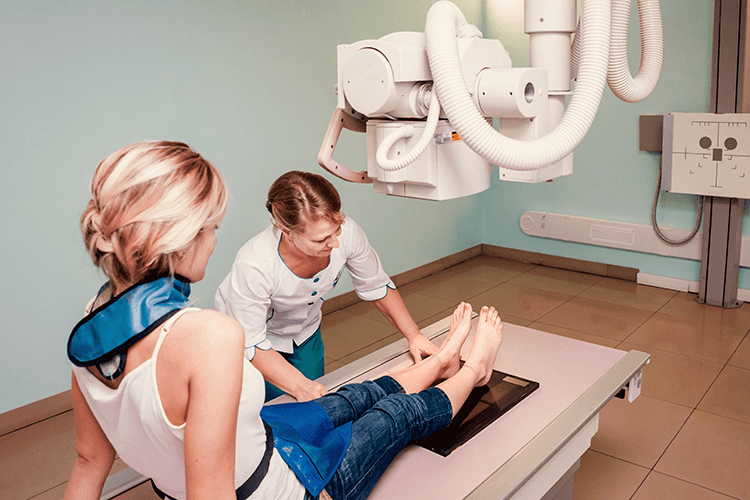 POSITIONING
KNEE  AP X RAY POSITIONING:
Patient lies  supine on x ray table with affected side knee on the cassette with that side hip and knee flexed slightly.
Leg and ankle are immobalised with sand bags.
It is ensured that patella  placed at  the centre of the cassette,side is marked beam is collimated.
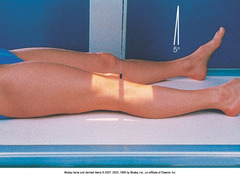 KNEE LATERAL X RAY VIEW:
Patient  sits on x ray table with knee and legs in lateral position.
Affected knee is placed on the cassette.
Leg is immobalisied  with sand bags ,side is marked beam is collimated.
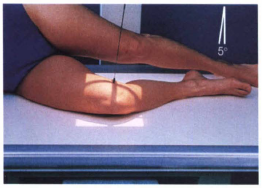 SKYLINE VIEW (inferio superior view of patella):
Patient will be in prone position on x ray table un affected leg is rested comfortably while affected knee id flexed.
The foot is extended and held with looped bandage around it, so that the flexed knee is immobalisied in that position by patient himself.
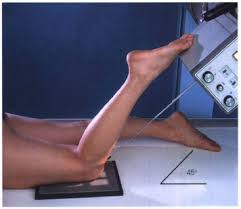 CENTERING :
KNEE AP—it is done 2.5 cms below the apex of patella.
KNEE LATERAL—done on anterior aspect of medial condyle of tibia.
SKYLINE --- it is done behind the apex of patella,central beam is directed 15 degree toverttical
TECHNIQUE:
KVP:70
mAS:10
FSS:Small
FFD:10cms
Without grids
CASSETTE SIZE:12 x 10 inches
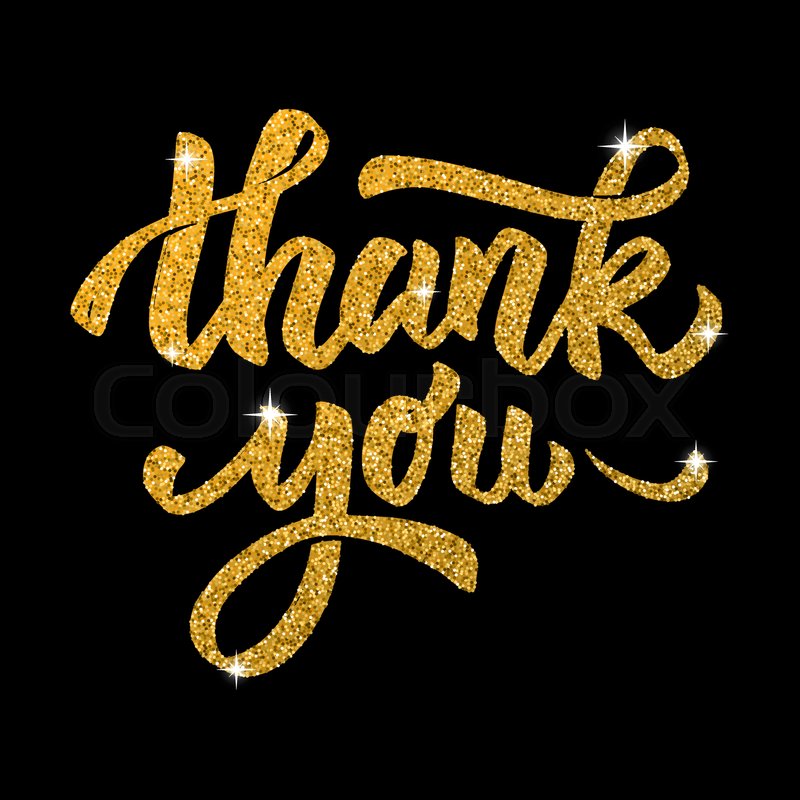